Педагогический вернисаж
Фото педагога
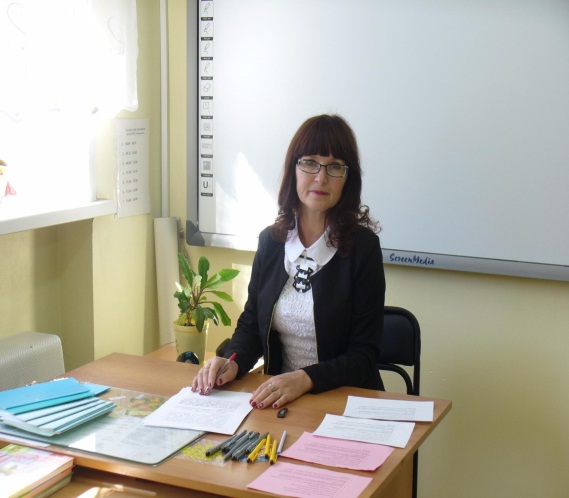 Крукова Любовь Юрьевна
Учитель начальных классов
Отделение МАОУ  «Голышмановская СОШ№1» «Голышмановская СКОШ №3»
 Мое педагогическое кредо: «Творить, пробовать, искать и развиваться»
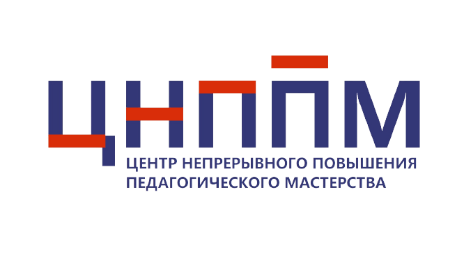 Игровая технология камешки: «Марблс» (кабашоны) в коррекционно-развивающей работе
Марблс – это сплюснутые шарики овальной или круглой формы. Они могут быть из глины, дерева, пластика , чаще всего из стекла. Они имеют разнообразные  оттенки, цвета. Красота завораживает взрослых и детей, к ним хочется прикоснуться, подержать в руках.
Работа с камешками Марблс развивает тактильные ощущения, мелкую моторику, внимание, мыслительные операции, положительные эмоции.
     На уроках математики даны карточки с   заданиями разного уровня сложности .
Марблс можно использовать  на разных предметах, при работе с классом и индивидуально. Также на дефектологических занятиях и логопедических.
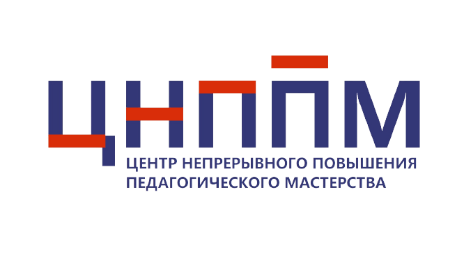 Применение на уроке
Предмет: Математика
Класс: 2 (АООП для обучающихся с интеллектуальными нарушениями, вариант 1)
Тема: Сложение и вычитание в пределах 20
Этап урока: устный  счет, актуализация знаний, вовлечение  в систему знаний и повторения.
Необходимые материалы: камешки Марблс, карточки с заданиями
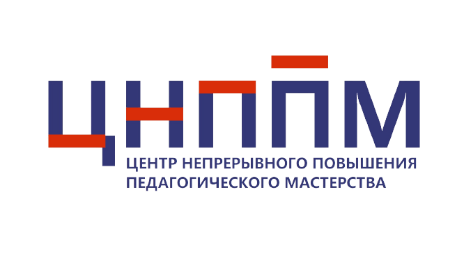 Применение на уроке
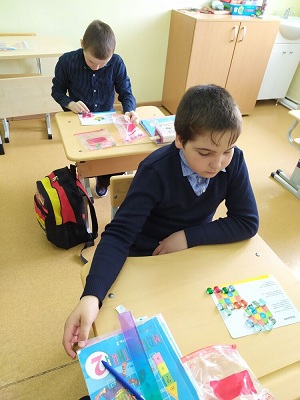 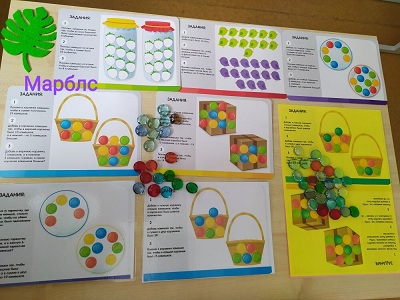 Фото 1
Фото 2
Фото 4
Фото 3
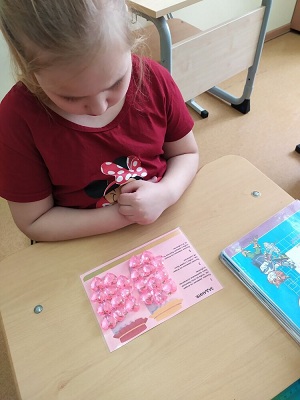 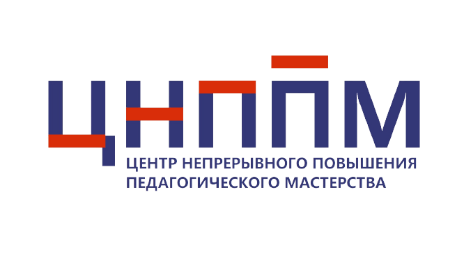